The experiment called the constitution
Carol LaVallee, M.Ed, Library of Congress Ambassador 
 Dr. Tammara Purdin, Florida Council for History Education
https://tinyurl.com/FCSSLOC2018
Documents from the “Experiment”Library of CongressPrimary Source Set- The Constitution
http://www.loc.gov
Florida Standards
The “New Nation Experiment” Documents
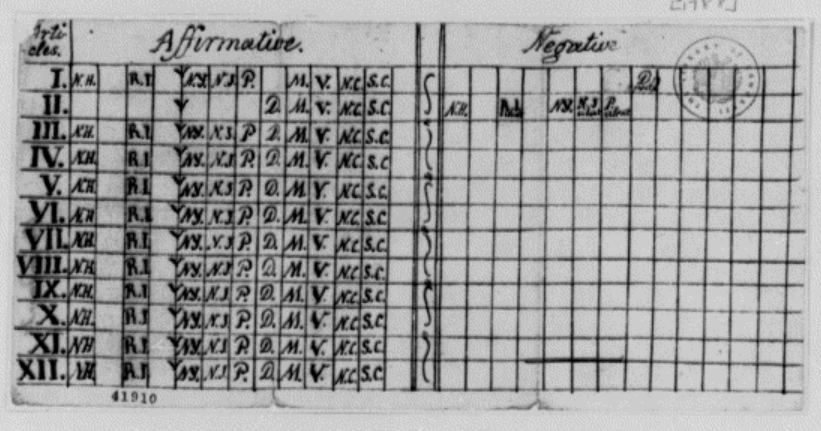 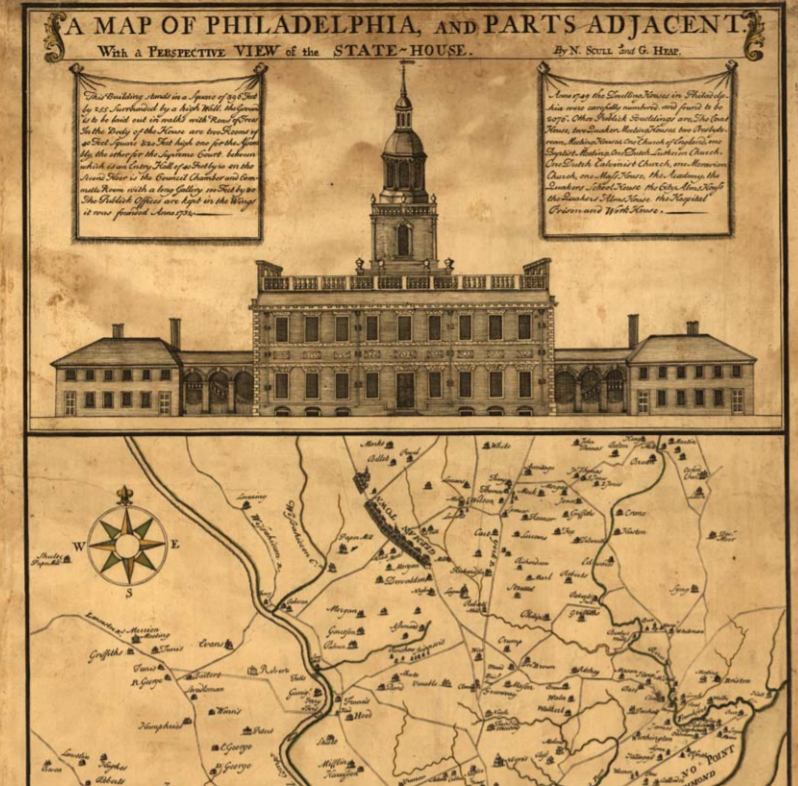 Jefferson Chart of State Votes 1788
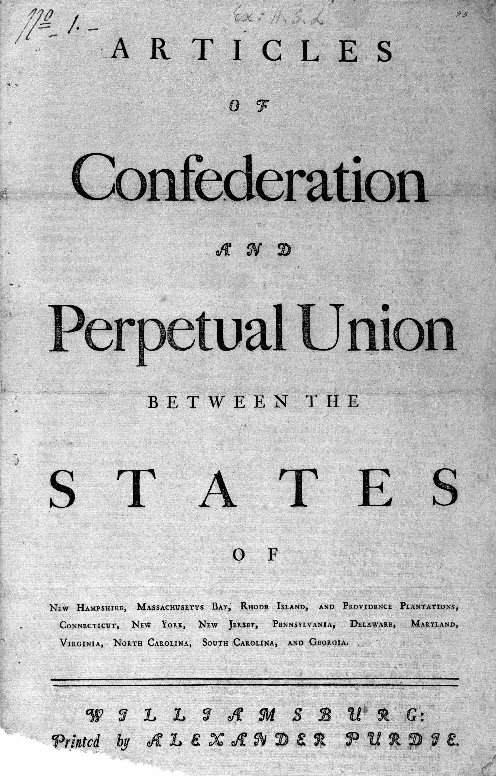 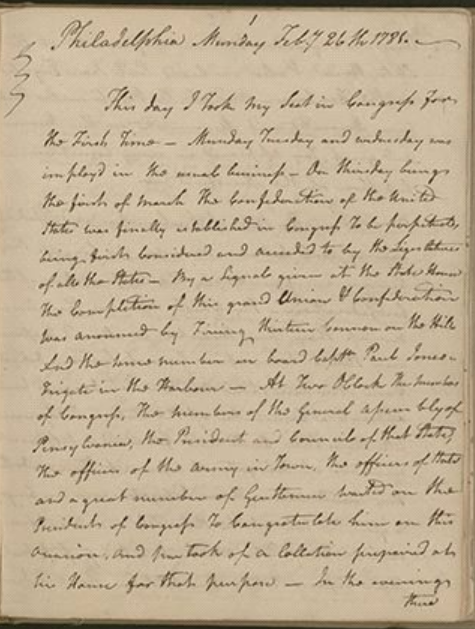 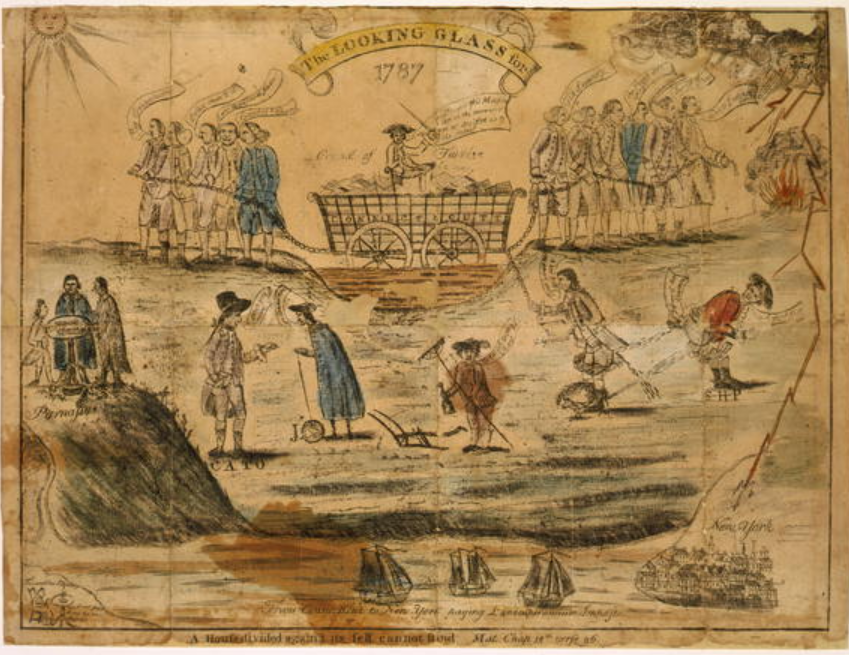 A map of Philadelphia 1752
Articles of Confederation 1777
Rodney Diary “13 Cannon Salute” 1781
The Looking Glass (FedvsAntifeds) 1787
Philadelphia in May 1787…
Fifty-five men from 12 different states gathered, intending to revise the Articles of Confederation. 
Virginia Governor Edmund Randolph presented a plan prepared by James Madison. 
The plan outlined a design for a new, centralized, strong national government. 
Thus began the Constitutional Convention – the four-month process of secret argument, debate and compromise that produced a document that would soon be known in all corners of the globe: the Constitution of the United States.
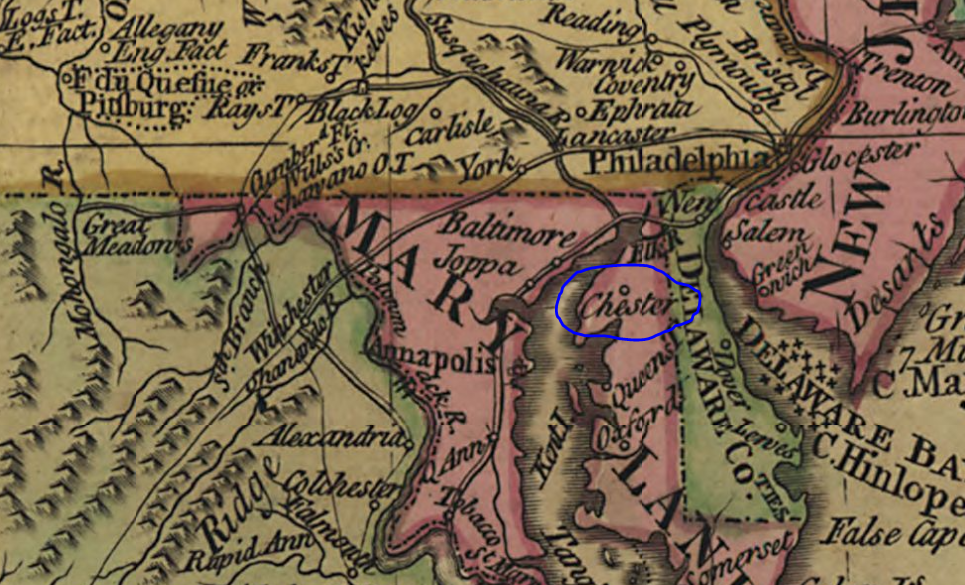 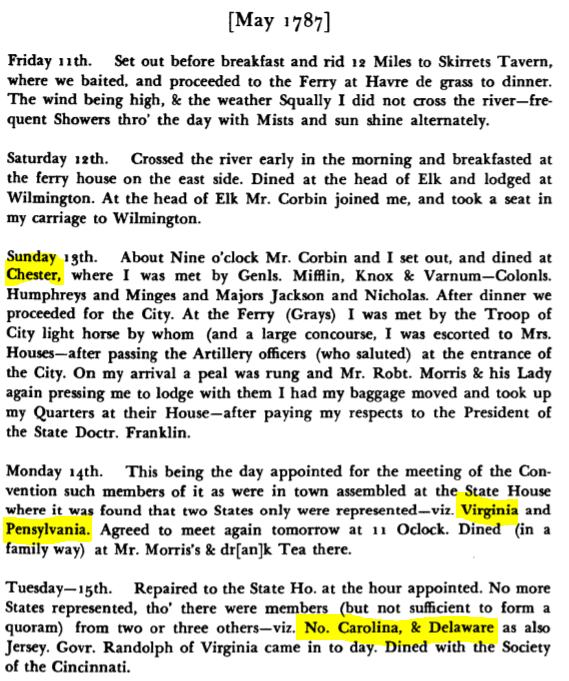 The Diaries of George Washington 
Read George Washington’s diary entries. Pair these with a map of the nation from that time and check off the states as they arrive according to Washington’s entries.
The Diaries of George Washington. Vol. V. July 1786-December 1789
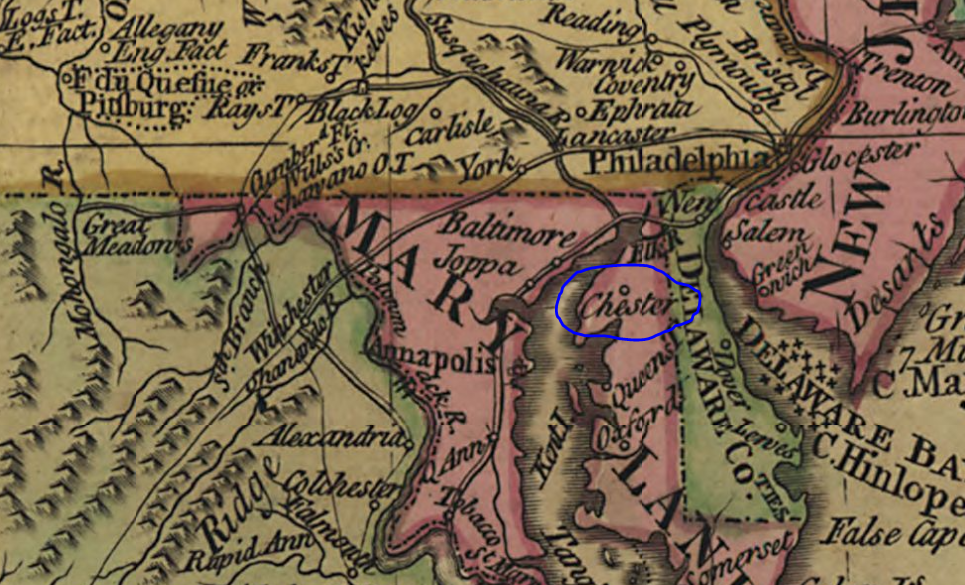 Bowles's new map of North America and the West Indies
George Washington Letter Introducing the Constitution
What democratic principles (e.g., separation of powers, compromise, and government responsibilities) does George Washington illustrate in this document?
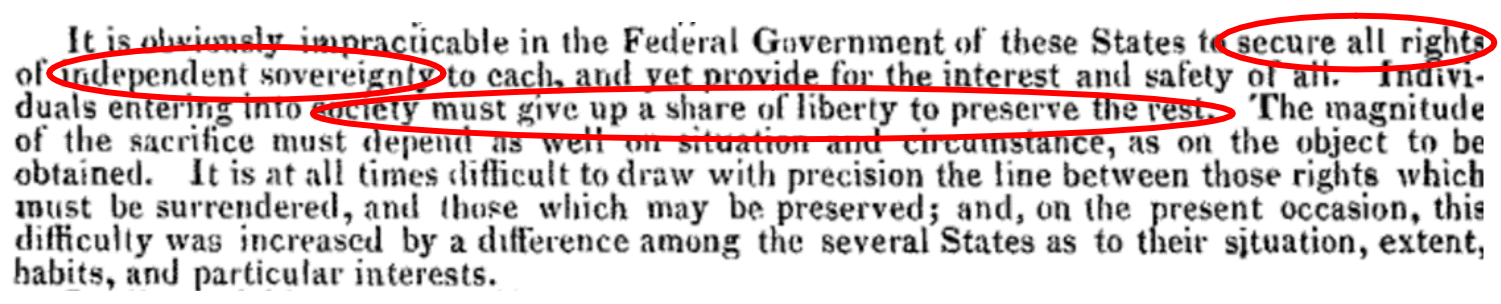 Annals of Congress, formally known as The Debates and Proceedings in the Congress of the United States, cover the 1st Congress through the first session of the 18th Congress, from 1789 to 1824. http://memory.loc.gov/ammem/amlaw/ac001/intro3.html
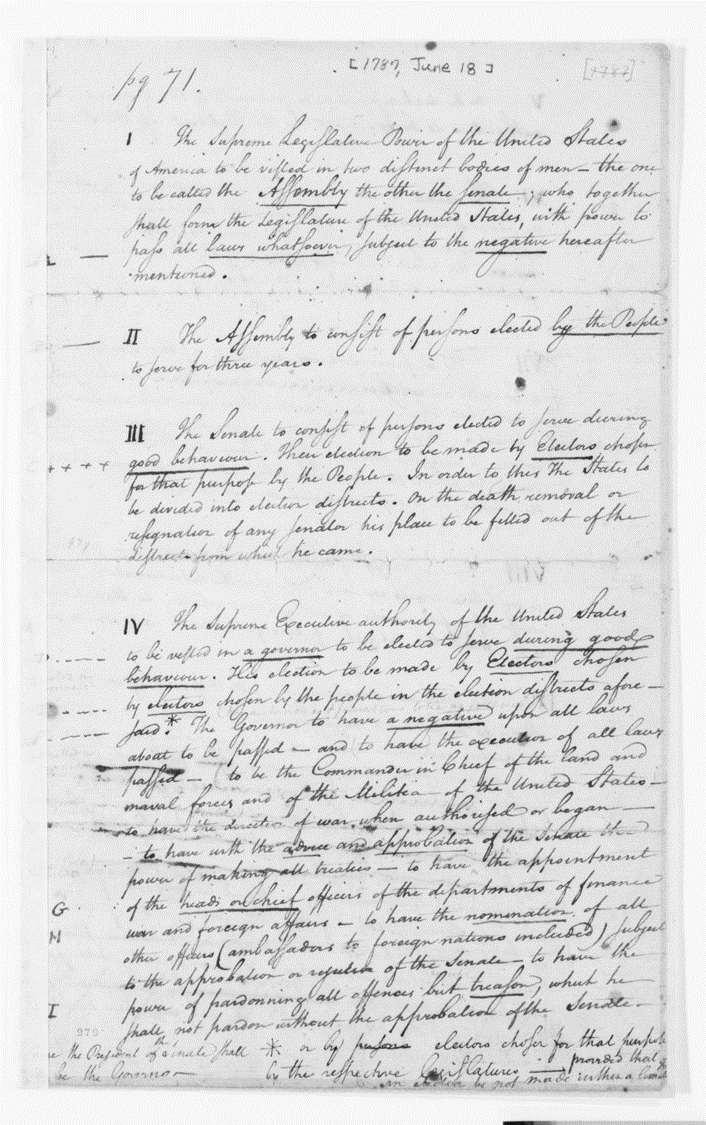 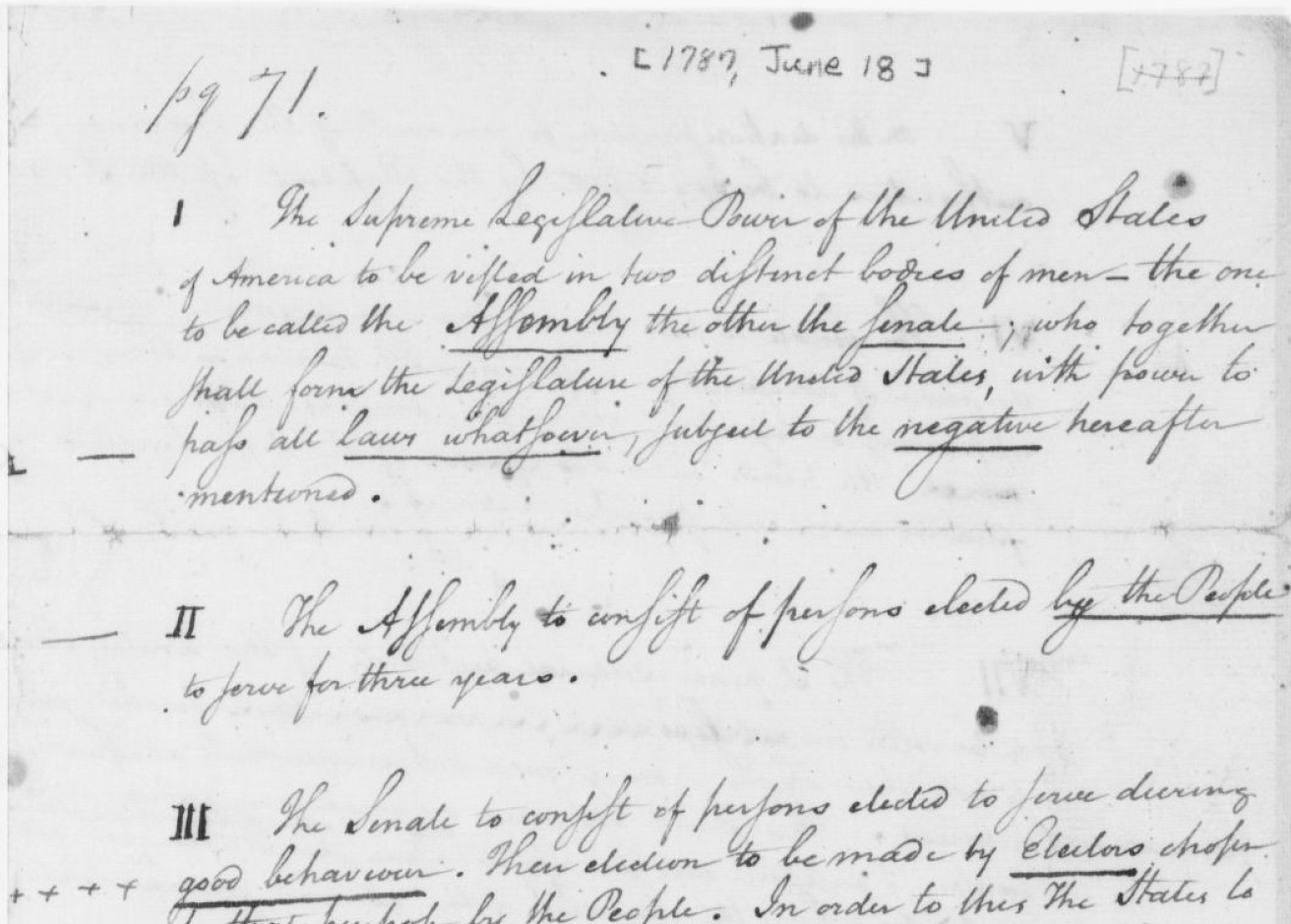 Not in Primary Source Set (see web link) https://founders.archives.gov/documents/Hamilton/01-04-02-0099
Constitutional Convention 1787 Plan of Government- Hamilton 
What democratic principles can be found in what Hamilton underlined in his plan of government?
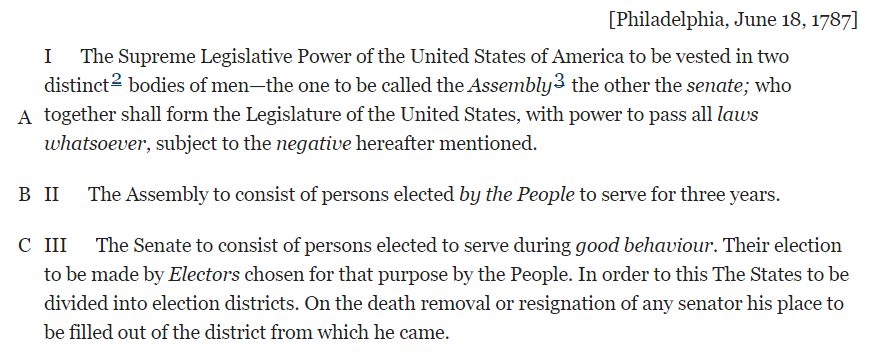 Transcript of Hamilton Plan of Govt 1787 https://founders.archives.gov/documents/Hamilton/01-04-02-0099
Constitutional Convention 1787- Plan of Government- Hamilton https://www.loc.gov/item/mss246120159/
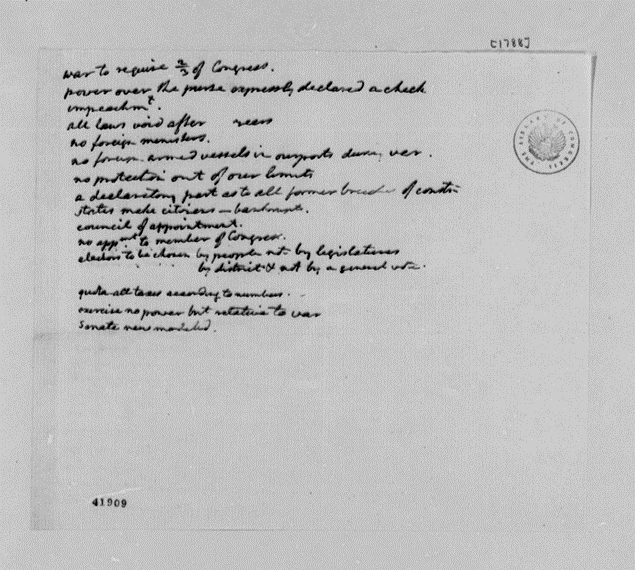 Jefferson’s notes on the Constitution, 1788
What do these notes tell us about Jefferson’s views on the Constitution and the newly formed government?
NO TRANSCRIPT 
Jefferson's notes on the Constitution, 1788 http://hdl.loc.gov/loc.mss/mtj.mtjbib003996
Boston Gazette, Nov 26, 1787
Opinion piece signed “A FEDERALIST”  

S-scrutinize
0-organize
U-understand
R-read between lines
C-corroborate & refute
E-establish plausible narrative
S- summarize
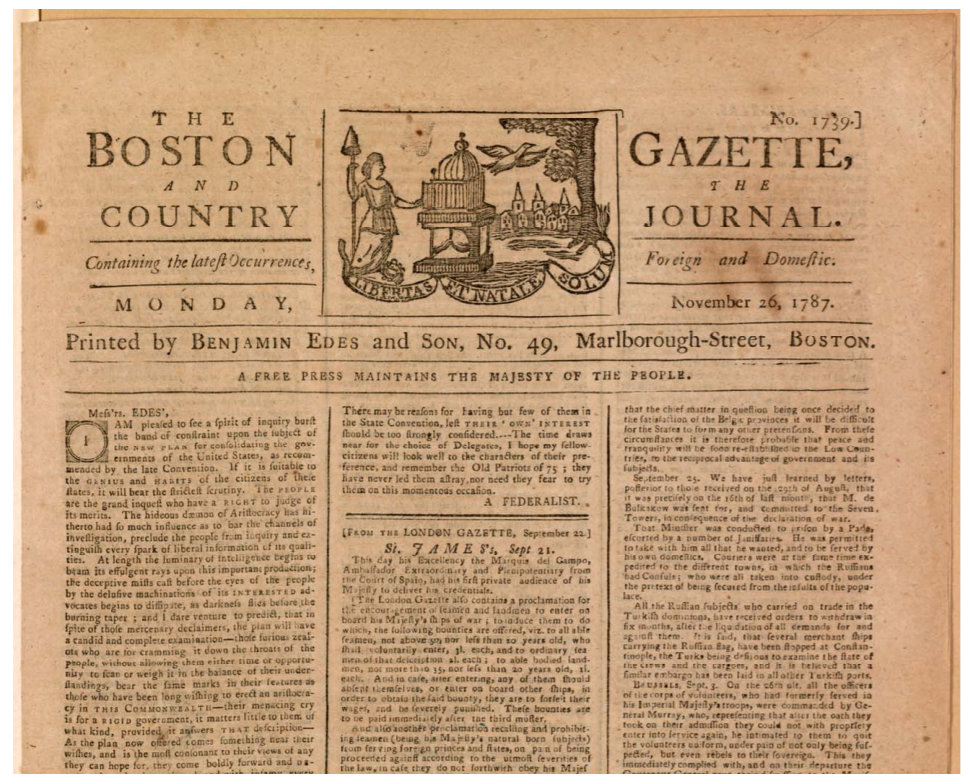 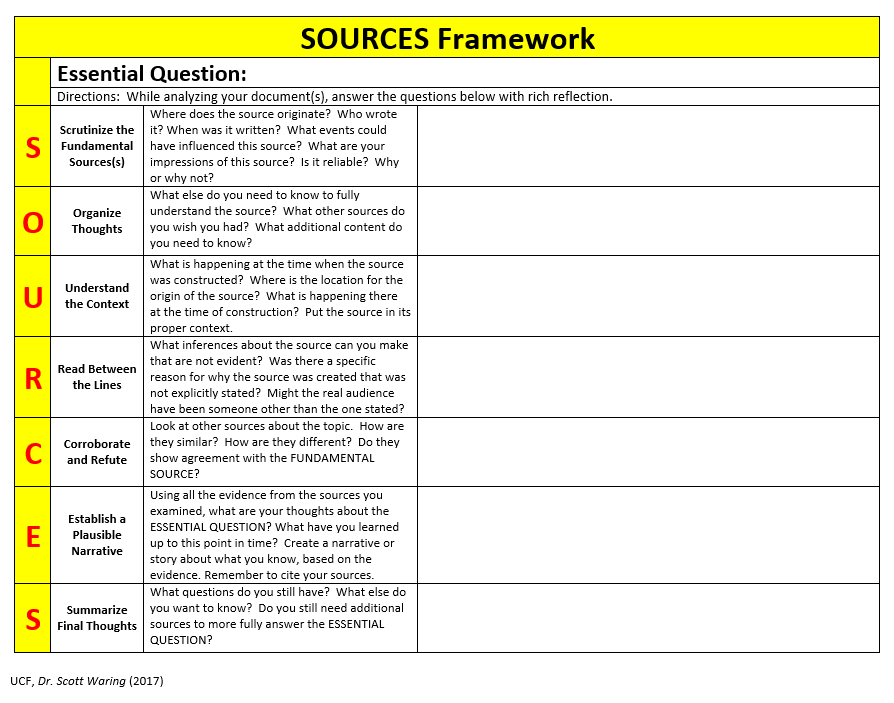 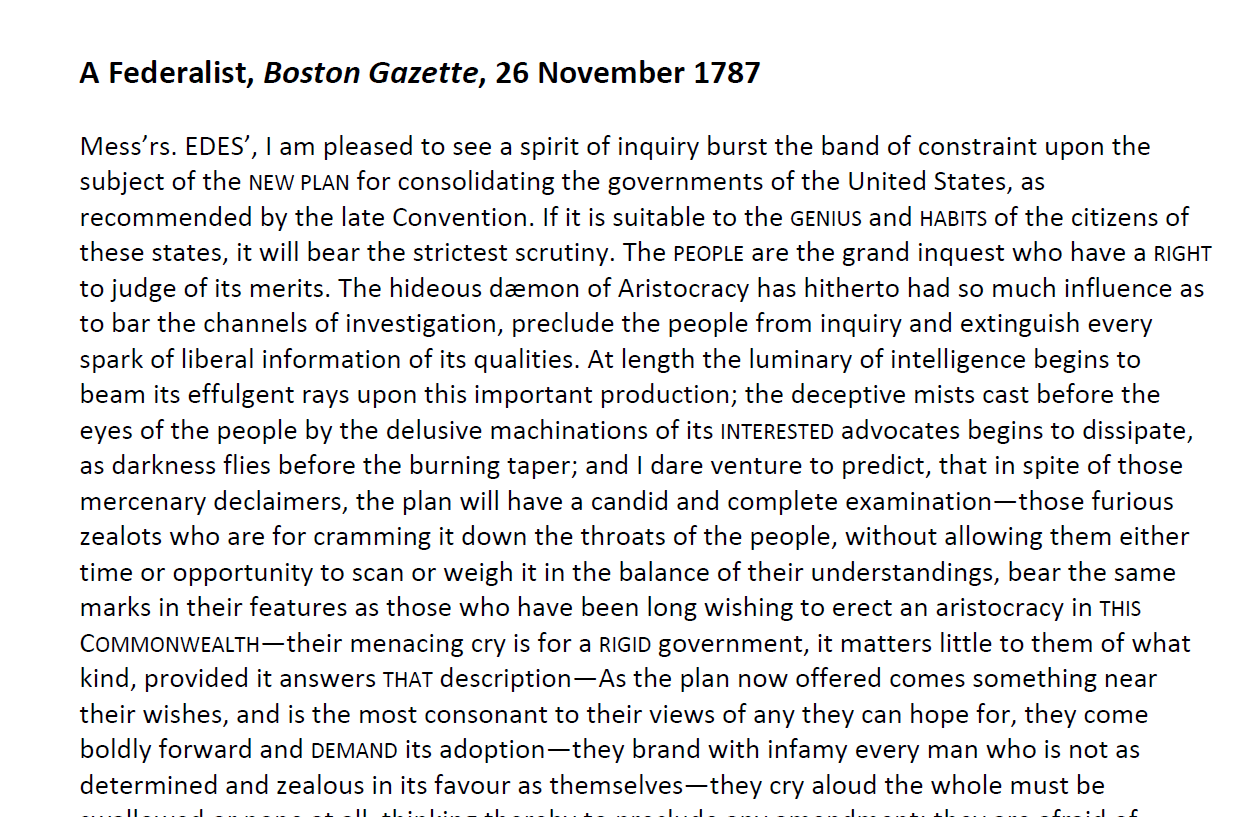 Boston Gazette, Nov. 26, 1787   http://www.loc.gov/pictures/item/2004679481/
LOC Primary Source Set Teacher Guide - The Constitution
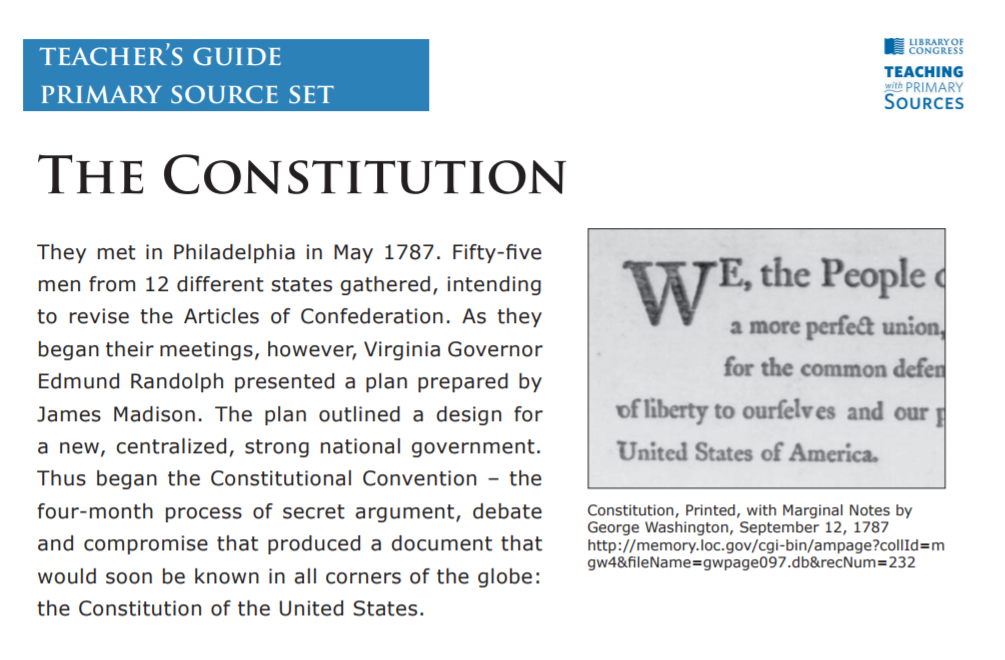 Historical Thinking & Analysis Tools
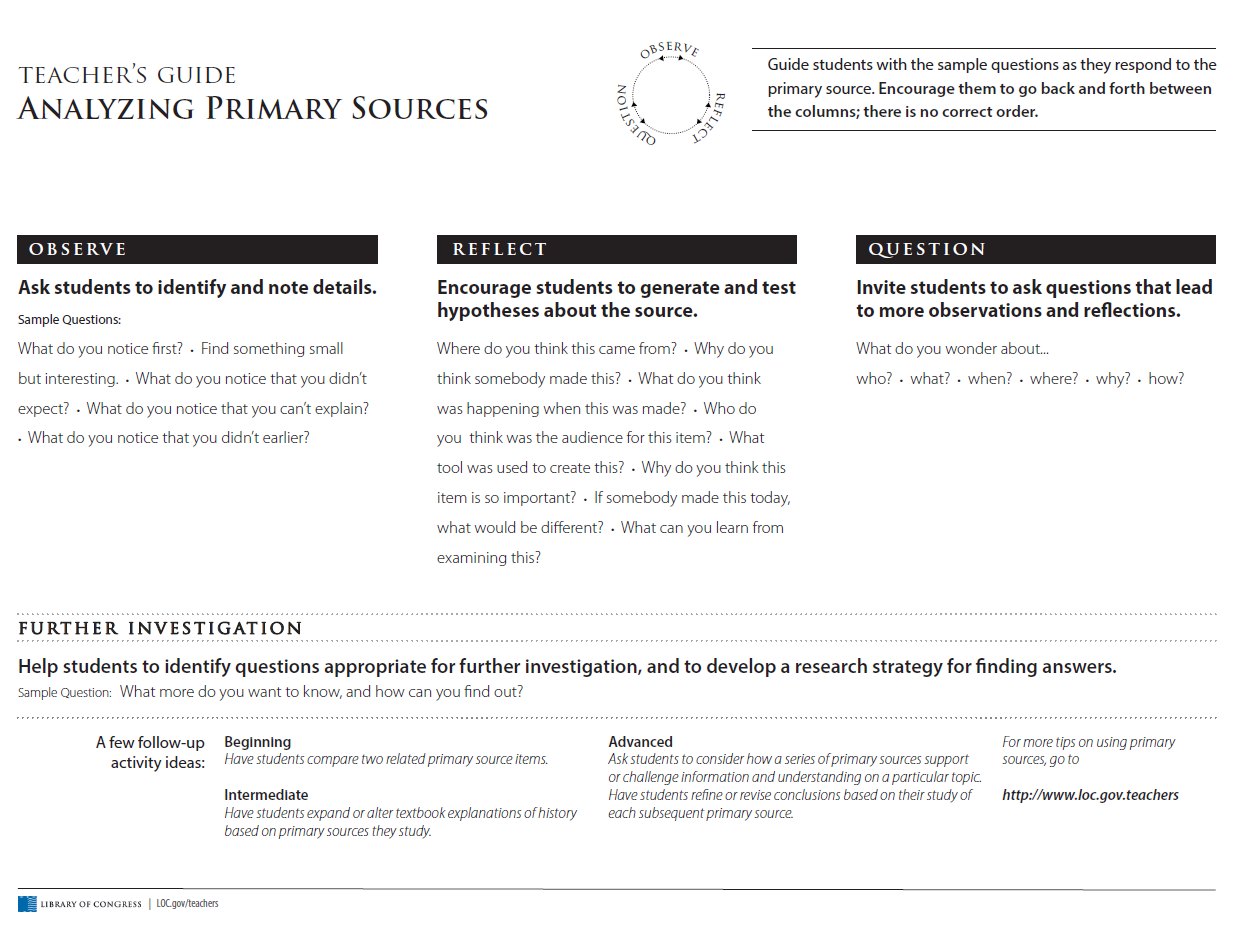 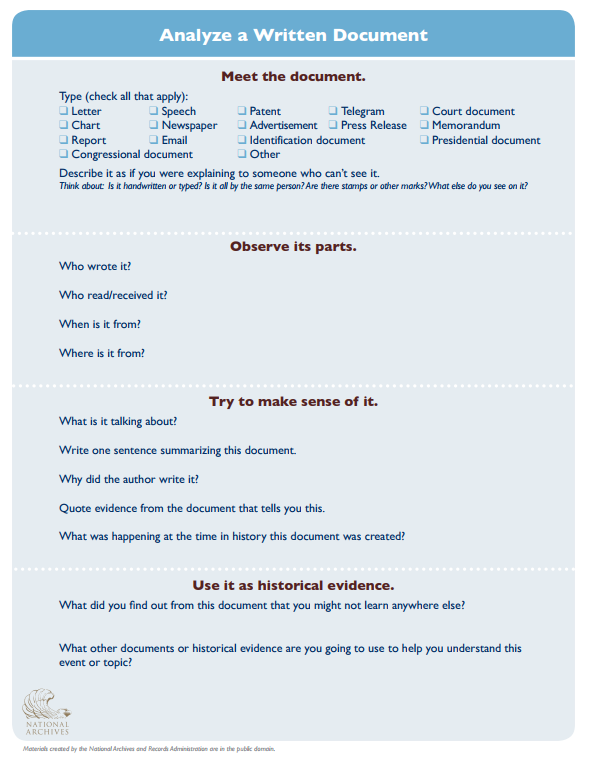 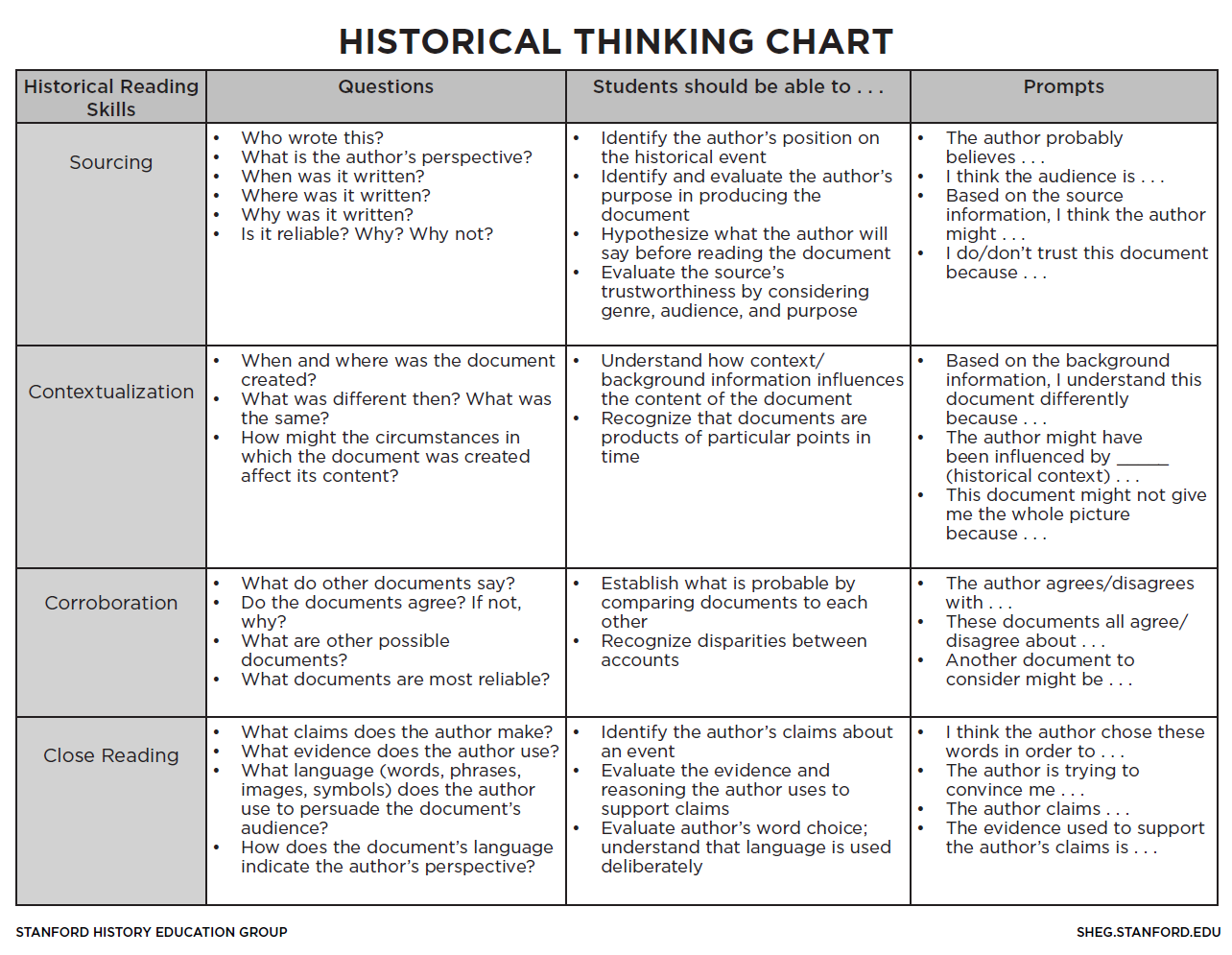 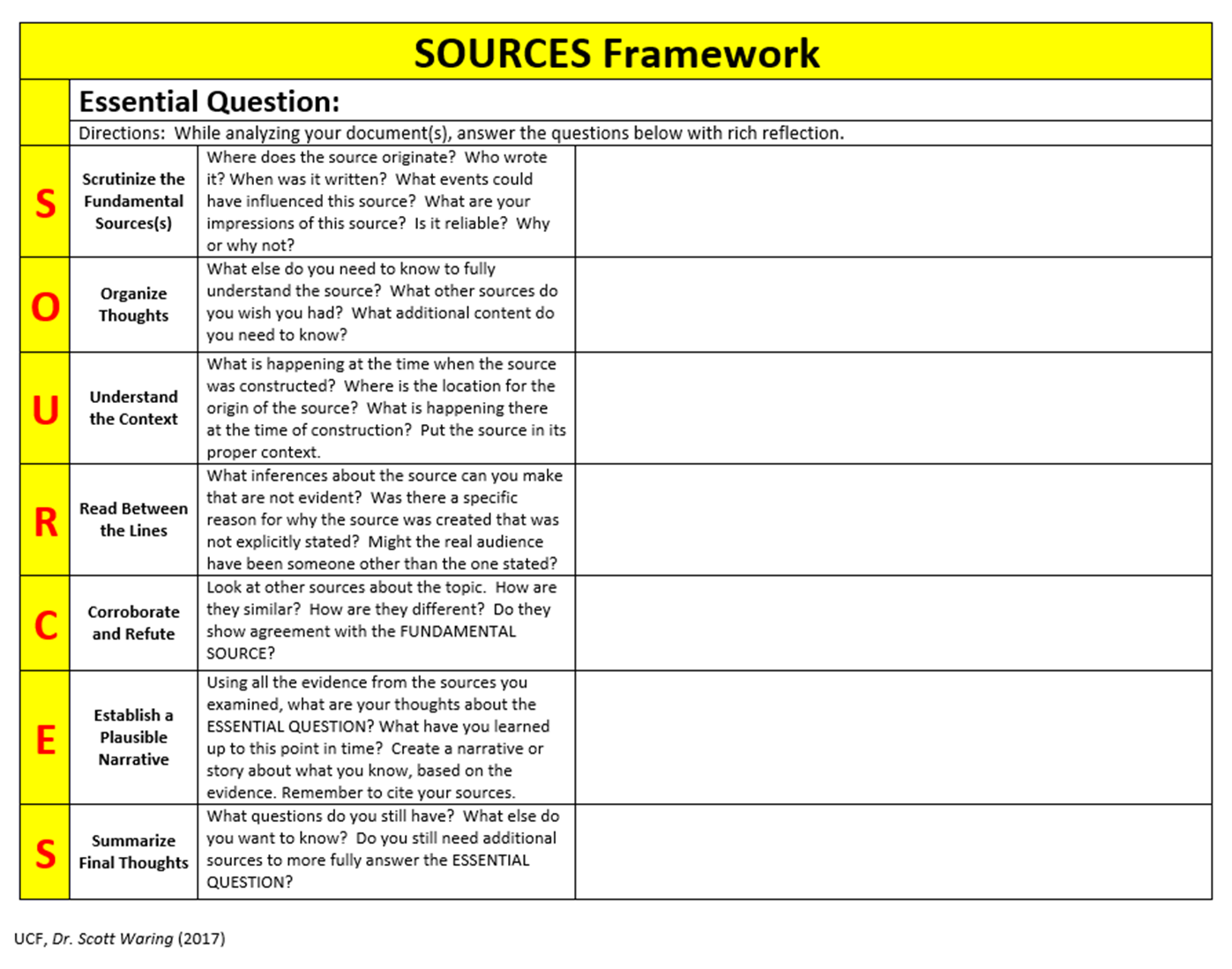 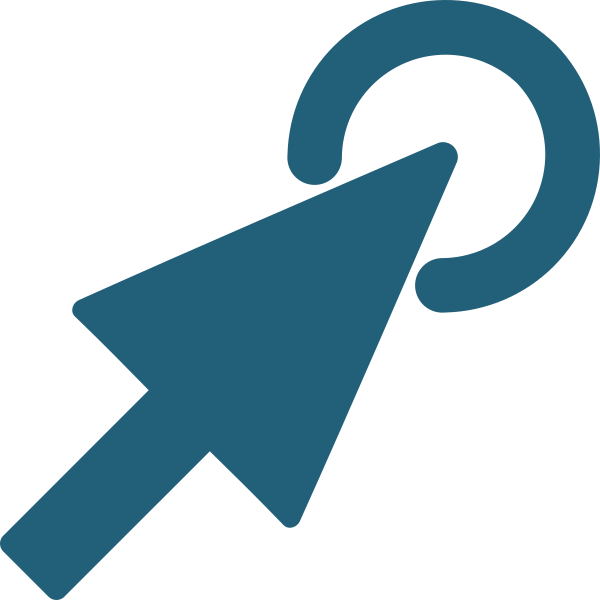 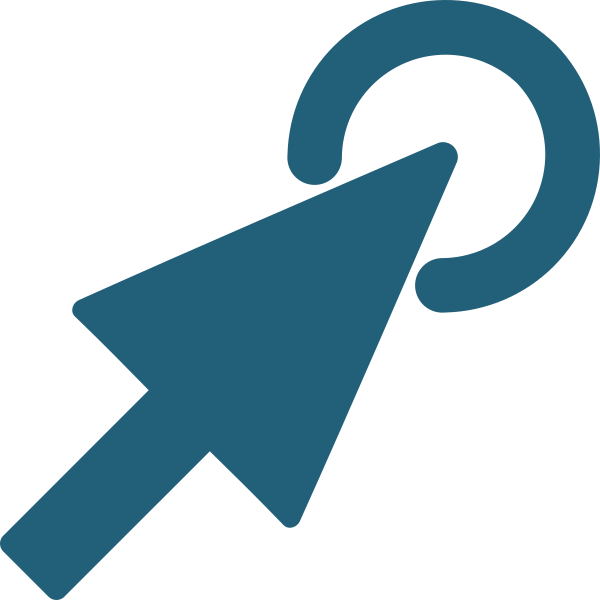 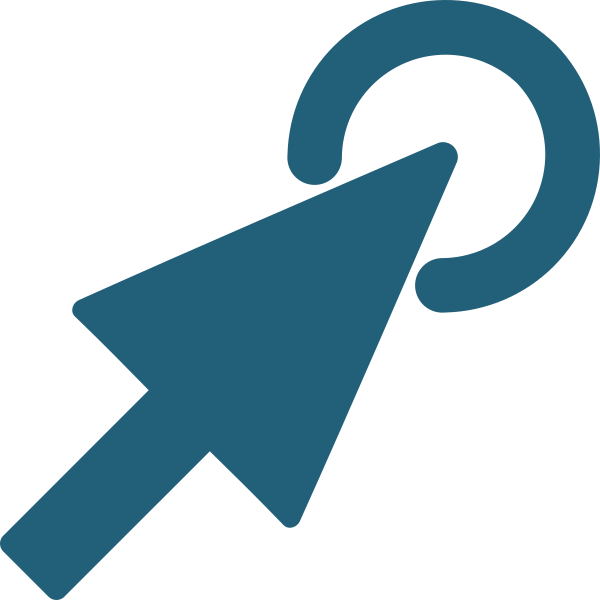 https://tinyurl.com/FCSSLOC2018
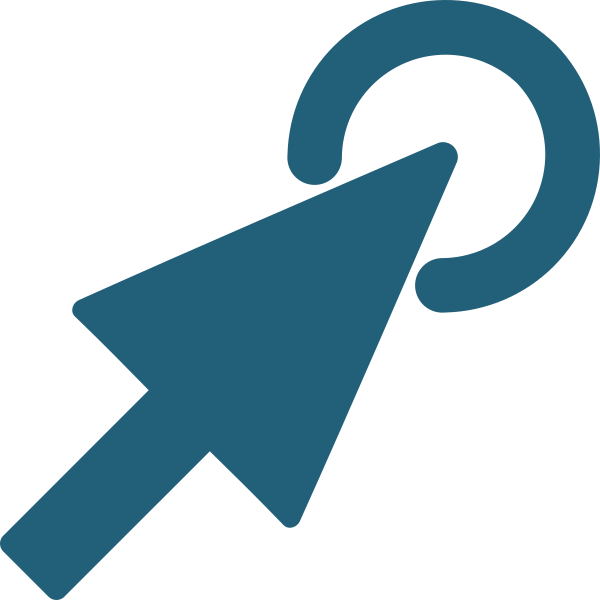 Dive in…
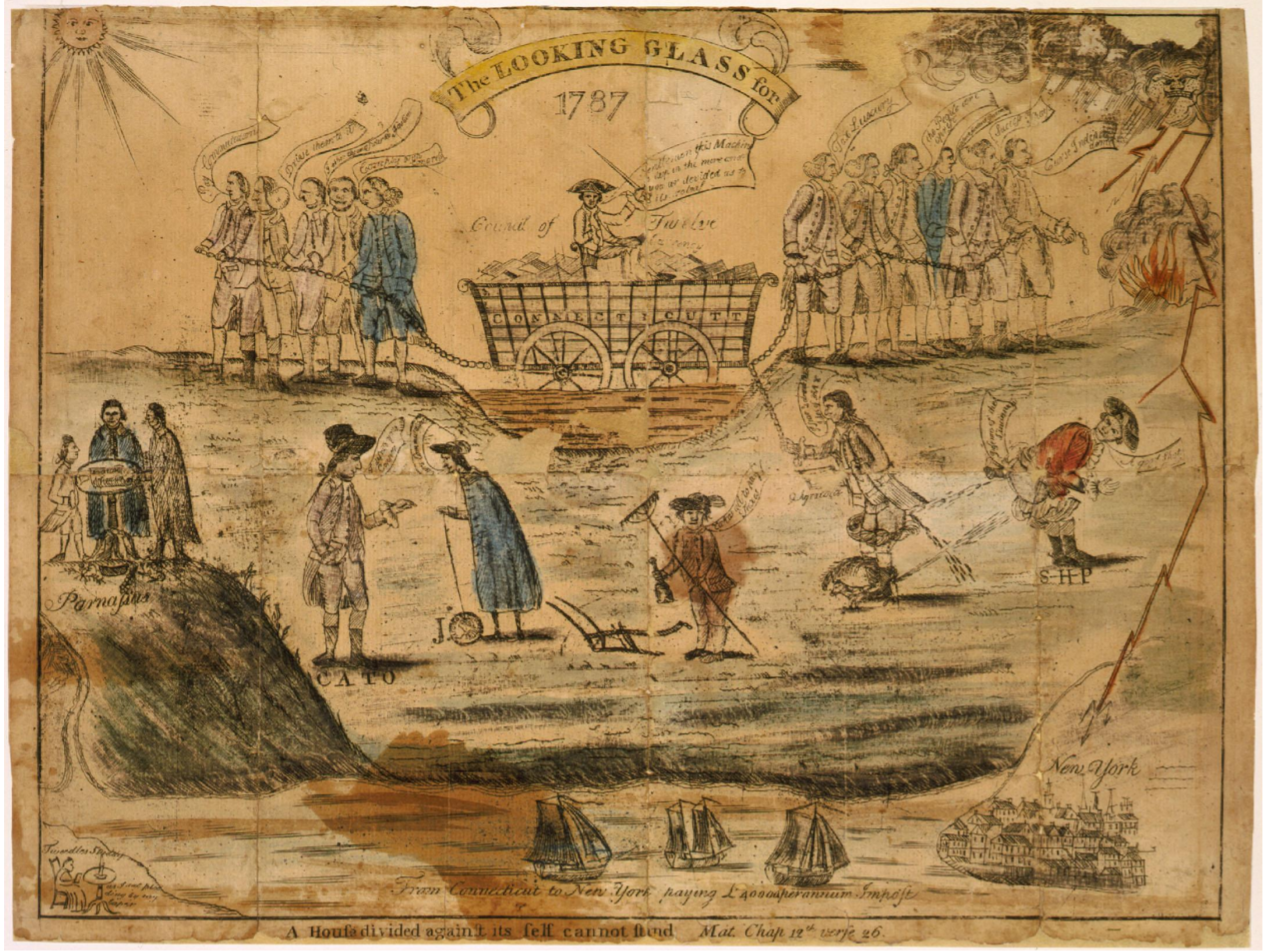 The looking glass for 1787. A house divided against itself cannot stand. Mat. chap. 13th verse 26
A satire touching on some of the major issues in Connecticut politics on the eve of the ratification of the U.S. Constitution.http://www.loc.gov/pictures/item/2008661778/
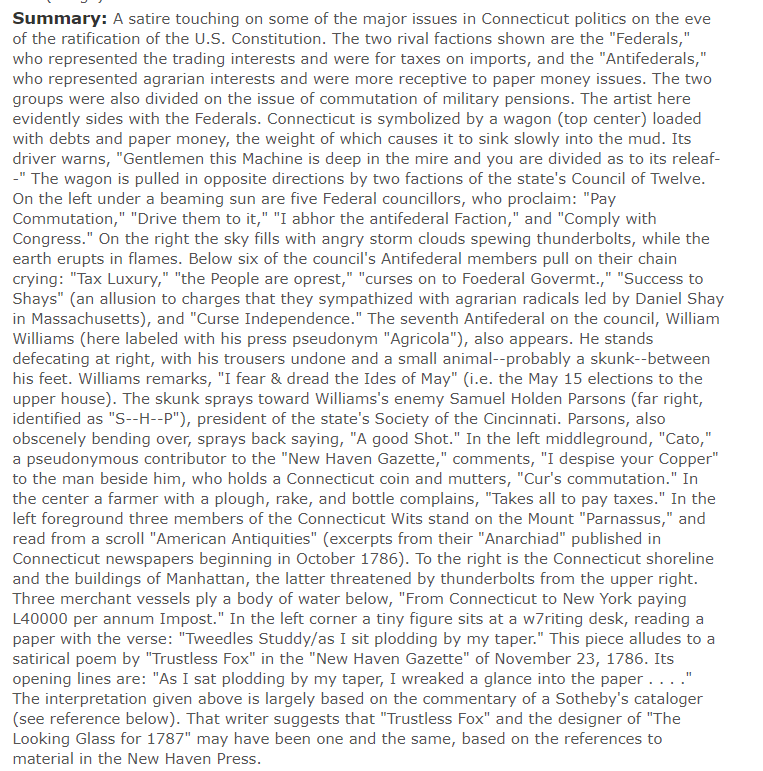 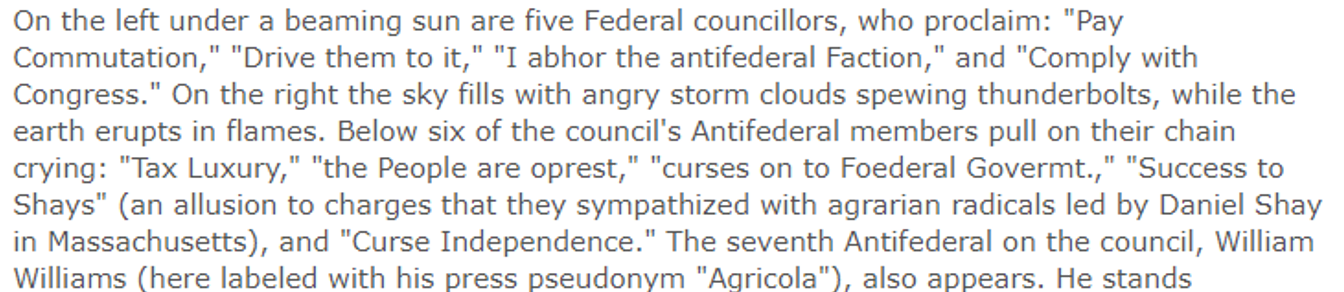 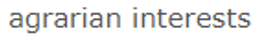 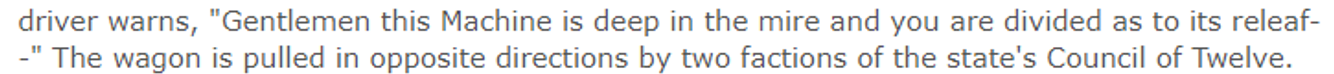 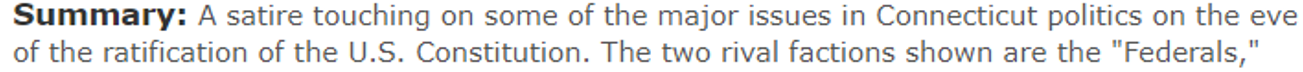 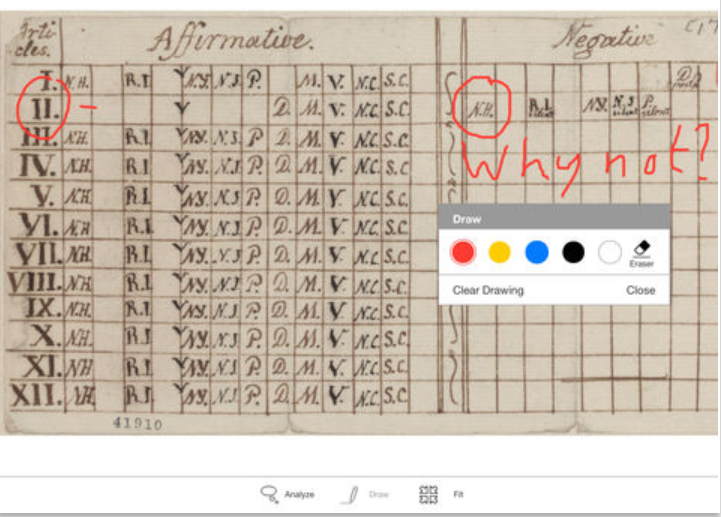 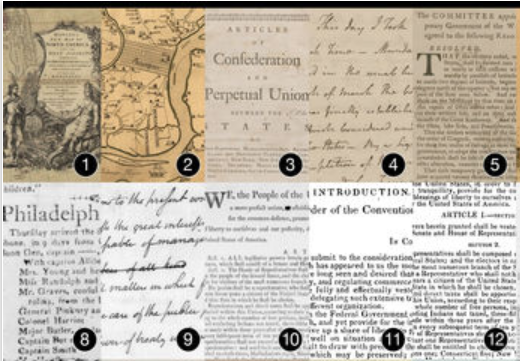 Student Discover Set- FREE ebook (Apple)
Historical artifacts and one-of-a-kind documents from the LOC Primary Source Set collections.
Interactive tools let you zoom in for close examination, draw to highlight interesting details, and make notes about what you discover. 
This set is intended for open-ended primary source analysis by students.
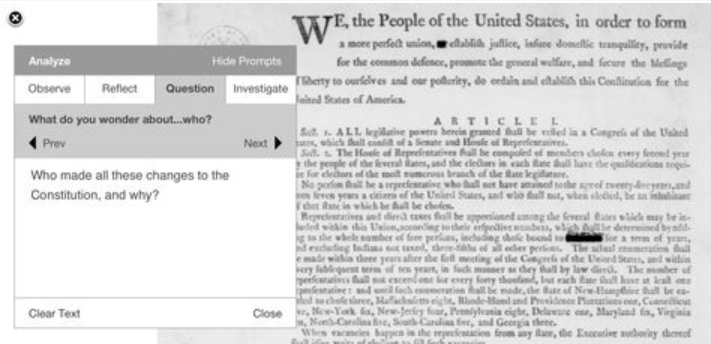 Student Discovery Set — free ebook on iBooks
Questions?
https://tinyurl.com/FCSSLOC2018
Florida council for history education
http://www.flche.net/
Sip and Scholarship
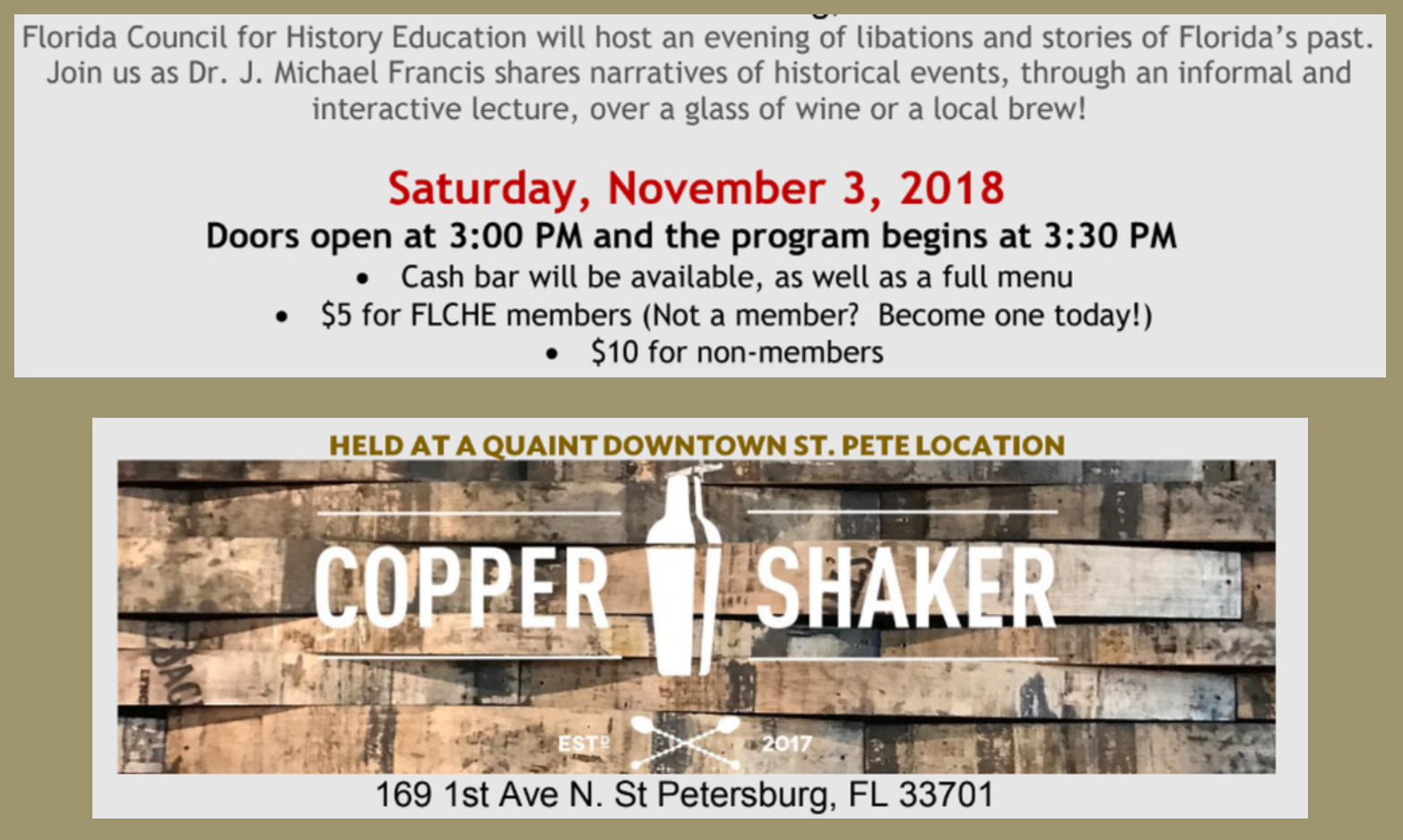 SAVE THE DATE!
Annual conference August 2nd & 3rd in St. Augustine
SAVE THE DATE!
SOURCES CONFERENCE Jan. 19th 
UCF
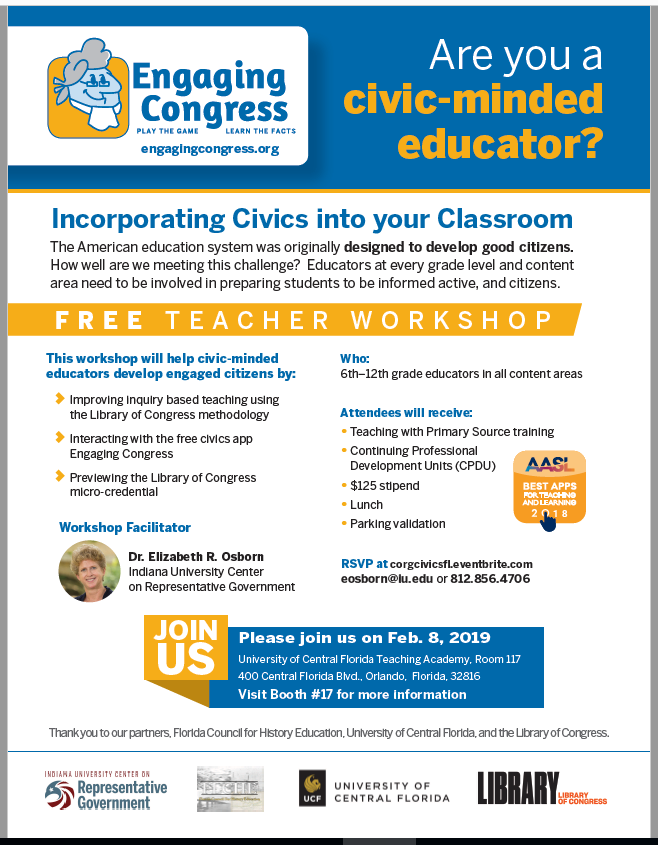 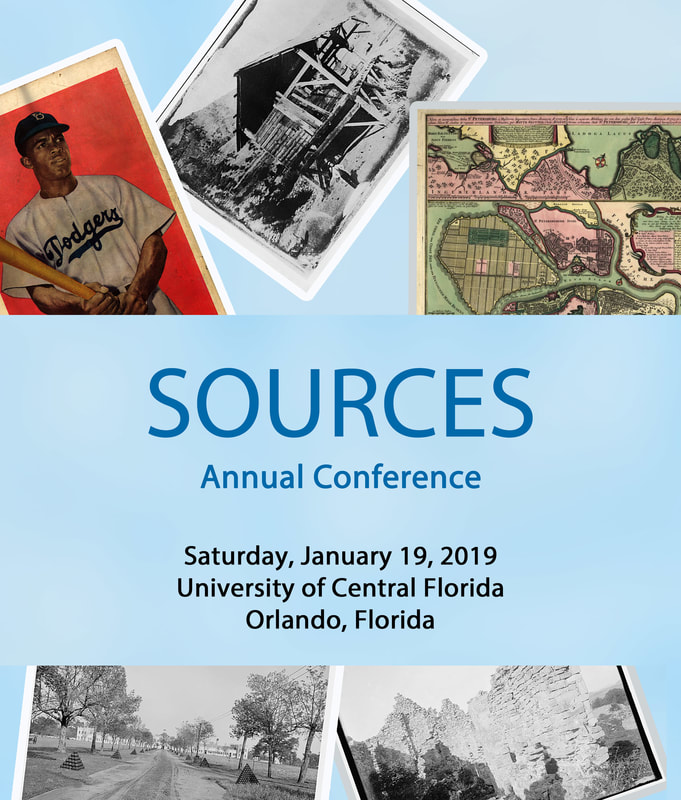 SAVE THE DATE!
Engaging Congress
Feb. 8th
UCF
THANK YOU!
https://tinyurl.com/FCSSLOC2018
carollavallee@flche.net
tammarapurdin@flche.net
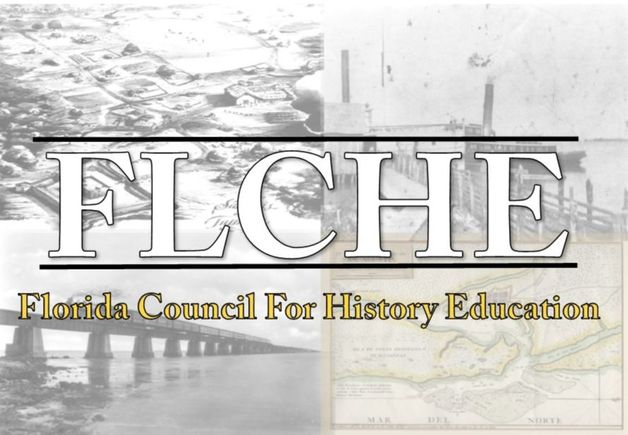 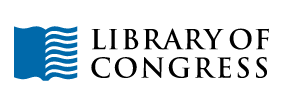 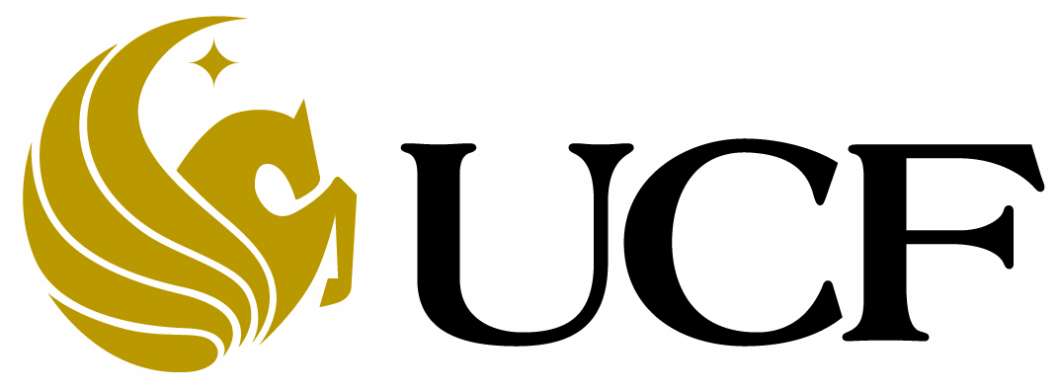